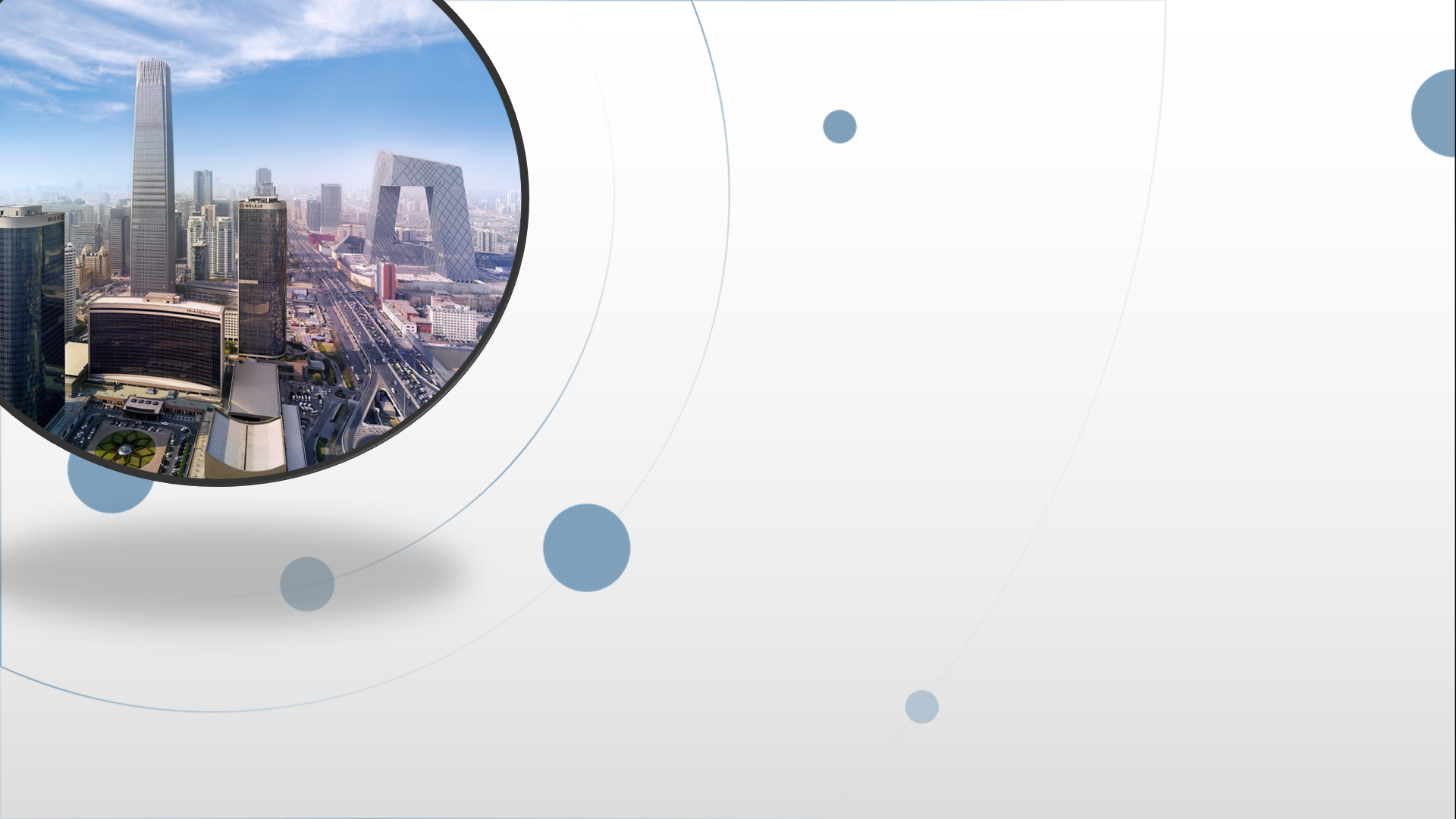 朝阳区线上课堂·高二年级政治
第一课 神奇的货币经典习题讲解
北京市朝阳外国语学校   袁德娟
劳动具有二重性，具体劳动创造商品的使用价值，抽象劳动创造商品的价值，使用价值是价值的物质承担者，价值量是商品交换的基础。
正确答案：D
选择题第1题
1.（2019 全国Ⅰ卷）近年来，提高供给质量是供给侧结构性改革的主攻方向，全面提高产品和服务质量是提升供给体系的中心任务。为此，国家开展质量提升行动。从劳动价值论看，开展质量提升行动，是因为                                                                              
①商品的质量是衡量价值的天然尺度
②商品的质量决定了商品的交换价值
③商品的使用价值是价值的物质承担者
④商品的质量与商品的使用价值密切相关
A.①②    B.①③    C.②④    D.③④
社会必要劳动时间决定商品价值量的大小，决定商品的交换价值，劳动时间是衡量价值的天然尺度。
正确答案：C
选择题第2题
2.（2019朝阳高三期中）开学初，小源到建设银行营业网点兑换了此前在网上预约的中国高铁纪念币。这枚纪念币由中国人民银行发行，面额10元，每人限兑20枚，且需要提前预约。小源打算与班上同学分享自己的喜悦。他可以向大家这样介绍                                               
  ①纪念币面额和实际购买力都是由中国人民银行规定的      
  ②纪念币可以直接购买商品，也具有支付手段等货币职能
  ③纪念币发行量有限，具有一定的收藏价值和升值空间
  ④纪念币不能与同面额人民币等值流通，必须在规定时间地点使用
A .①③    B．①④    C．②③    D．②④
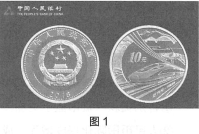 正确答案：D
选择题第3题
3. （2017北京海淀期中）货币作为固定充当一般等价物的商品，在商品经济中发挥着重要作用。以下关于货币职能及其作用表述正确的是                                                   
A.流通手段——保障信用系统的运行
B.支付手段——允许资金积累
C.贮藏手段——省去了物物交换的麻烦
D.价值尺度——能够比较不同商品的价值
正确答案：D
选择题第4题
4. （2018北京东城一模）以支付宝、微信转账为代表的扫码支付带给世人全新的消费体验，真正实现了“出门不用带钱包，一部手机走天下”。在国外，“中国式支付”也随处可见，成为当地消费者支付的新潮流。上述报道说明                                                                 
①支付宝和微信转账功能体现的是货币的价值尺度职能
②扫码支付改变了人们消费的对象和方式
③“中国式支付”走出国门，引领世界潮流
④“中国式支付”减少了交易中现金的使用，方便快捷
A.①②	   B. ②③	     C.②④	      D.③④
正确答案：B
选择题第5题
5. （2019北京东城期末）那些看起来每天有吃有喝，但实际上非常穷的人，被称为“隐形贫困人口”。一方面，他们用最新款的手机，花高价健身，生活方式美好、精致，令人羡慕；另一方面，他们又没有什么储蓄，经常是靠透支、分期付款满足消费欲望。为避免成为新的“隐形贫困人口”，青年一代应当
①树立正确金钱观，做到用之有益，用之有度                                     
②树立正确劳动观，坚持劳动奉献光荣的理念
③树立正确理财观，坚持风险与收益相统一的原则
④树立正确消费观，坚持量入为出、适度消费的理念
A.①③    B.①④    C.②③    D.②④
正确答案：B
选择题第6题
6.（2015北京文综） 运用《经济生活》知识判断，下列说法中不能成立的是           
A.由于林则徐在1839年采取禁烟措施，从事鸦片贸易的外国商船只能转行东南亚，致使1840年春孟加拉、新加坡等地的鸦片价格暴跌。

B.《管子·轻重篇》提出“币重而万物轻，币轻而万物重”，揭示了货币流通量的多寡与货物价格的高低成反比例的规律。


C.有统计表明，1700-1900年间，随着营养价值、热量、人均产出更高的土豆在欧洲大陆逐步推广，农村劳动力得以解放，因此，在控制其他因素后，越适宜种植土豆的地区，城市化水平提高越多。
D.有研究认为，工业革命之所以发生在英国，是因为当时英国的工资水平很高，因此蒸汽机等节省人力的发明得以大规模推广。
供给影响价格，供给量大增导致价格暴跌，此说法成立。
货币升值商品价格低，货币贬值商品价格高。根据货币发行规律可知，货币流通量超过实际需要的货币量，会导致货币贬值，物价上涨；反之亦然。因此，货币流通量的多寡与货物价格的高低成正比例关系。此说法不成立。
生产率的提高      农村劳动力减少     转移到城市        城市化水平提高 成立
从企业经营的角度分析，因为用工成本高，为节约成本，研发机器替代人力，成立
正确答案：D
选择题第7题
7.（2016天津文综） 2016年1月1日，M先生收到L先生偿还的为期一年的借款本金10万元与利息5000元，同期二人所在的国家通货膨胀率为7%，这意味着                               
A．该国的社会总需求小于社会总供给
B．民间借贷是造成通货膨胀的原因之一
C．在此借贷关系中，通货膨胀使双方利益同时受损
D．在此借贷关系中，通货膨胀损害了M先生的利益
现期物价水平=基期物价水平X（1+通货膨胀率），即一年前10万元可以买到的商品现在需要十万零7千元才能买到，而M先生收到的本息是十万零五千，所以在此借贷关系中，通货膨胀损害了M先生的利益。
正确答案：D
选择题第8题
8.（2017全国卷II） 2016年4月至2017年4月，人民币对美元的汇率中间价（人民币元/100美元）由645.79振荡走高至689.06，这对我国对外经济造成重要影响，若不考虑其他因素，下列推导正确的是                                                                              
A.美元升值→中国商品在美国市场的价格下降→不利于中国商品出口美国
B.美元贬值→美国商品在中国市场的价格上升→有利于中国进口美国商品
C.人民币升值→中国企业在美国投资成本下降→有利于中国企业在美国投资
D.人民币贬值→中国企业在美国投资成本上升→不利于中国企业在美国投资
正确答案：B
选择题第9题
9.（2019海淀期中） 特别提款权是国际货币基金组织创设的一种国际储备资产。2016年10月1日，人民币被纳入特别提款权货币篮子，占比为10.92%，与美元、欧元、英镑和日元一起跻身全球储备货币之列。“入篮”两年来，有超过60个国家和地区将人民币纳入外汇储备，28个国家宣布使用人民币进行贸易结算，超过1900家金融机构使用人民币作为支付货币。对此分析正确的有        
  ①特别提款权货币篮子更加多元化，代表性更强
  ②人民币国际化程度增强，成为最主要的世界货币
  ③人民币汇率稳定性增强，中国外汇储备安全性提高
  ④中国经济更深融入国际经济，经济地位日益提高
  A．①③    B．①④    C．②③    D．②④
正确答案：C
选择题第10题
10. （2017北京西城期末）一位中国游客在挪威购买了一件3000挪威克朗的衣服，可以享受挪威海关25%的出口退税的优惠（汇率如右表），游客既可以选择退税币种为挪威克朗，也可以选择为欧元。该游客的理性选择是                                                                                                                                  
A．选择哪个币种退税都可以，没有差别 
B．选择挪威克朗退税，回国后换成人民币 
C．选择欧元退税，回国后换成人民币 
D．选择欧元退税，回国后等人民币升值后再换成人民币
选择挪威克朗退税，100挪威克朗可以换77元人民币；
选择欧元退税，100挪威克朗可以换11欧元即734÷100×11=80.74元人民币。
课后作业
作      业：完成第二课学案中的要点填空 
拓展提升：阅读第二课学案中的时政拓展
                  构建第二课学案中的知识体系
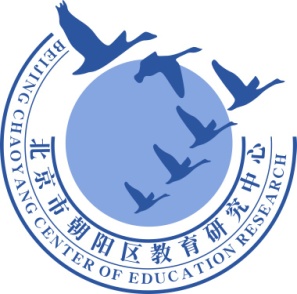 谢谢您的观看
北京市朝阳区教育研究中心  制作